HKD
Podružnica SZ – Varaždin
Mihaela Vrbnjak Grđan
Predavanje
E – škola  kemije (Izvanredni prof.doc.dr.sc.Nenad Judaš, PMF ) održane su po dvije radionice u trajanju od 90 min za učenike sedmog razreda, osmog razreda, 1. i 2. razreda srednje škole, 3. i 4. razreda srednje škole i učitelje i nastavnike (7.2.2017.)
- Predavanja: „ Manje poznati spojevi halogenih elemenata“ i „ Biosinteza proteina“ koje je održao doc.dr. Tomislav Portada s Instituta Ruđer Bošković sa suradnicima u sklopu niza predavanja i radionica 1. ljetne škole kemije Prve gimnazije Varaždin. (28.6.2017.)
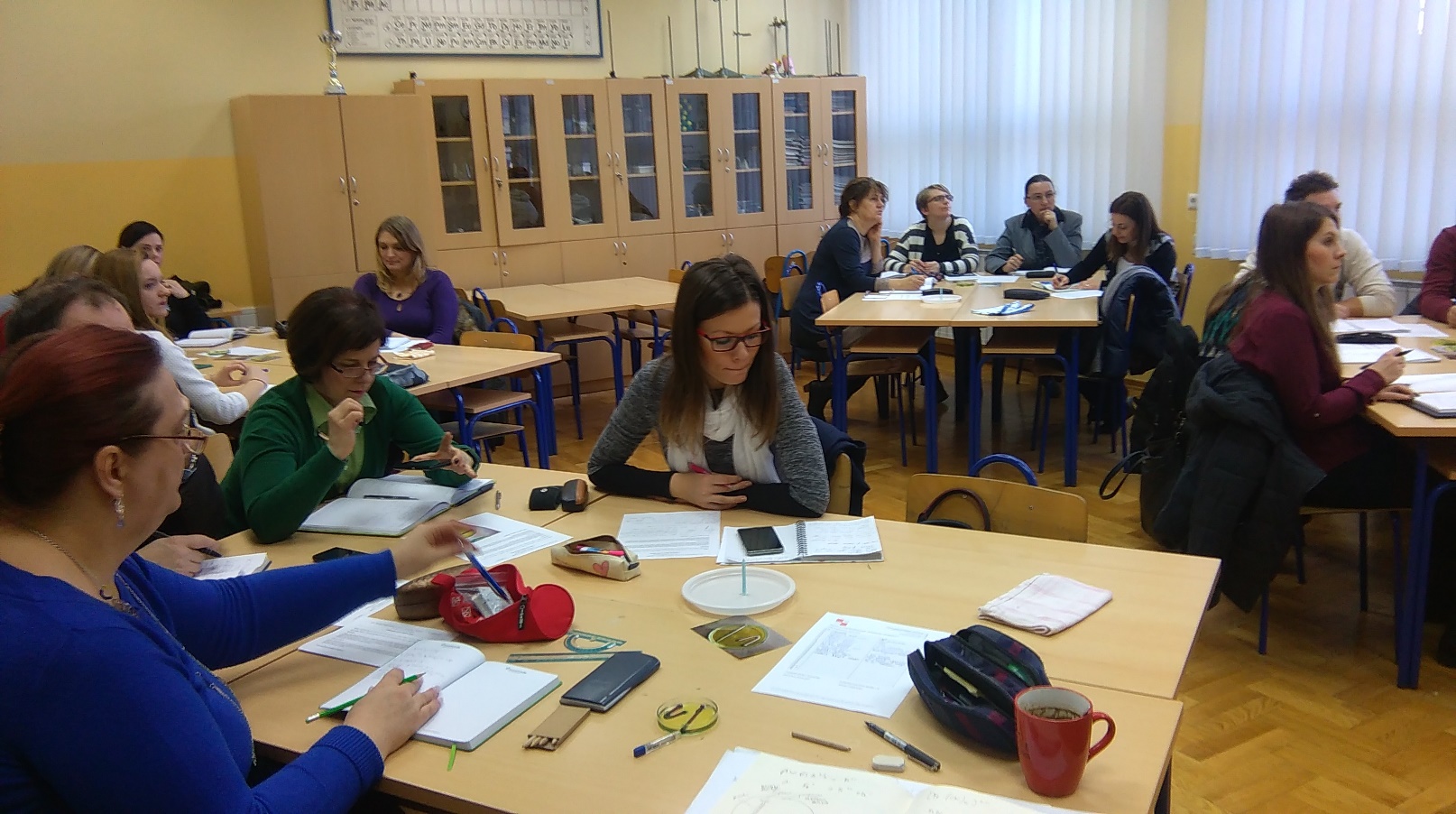 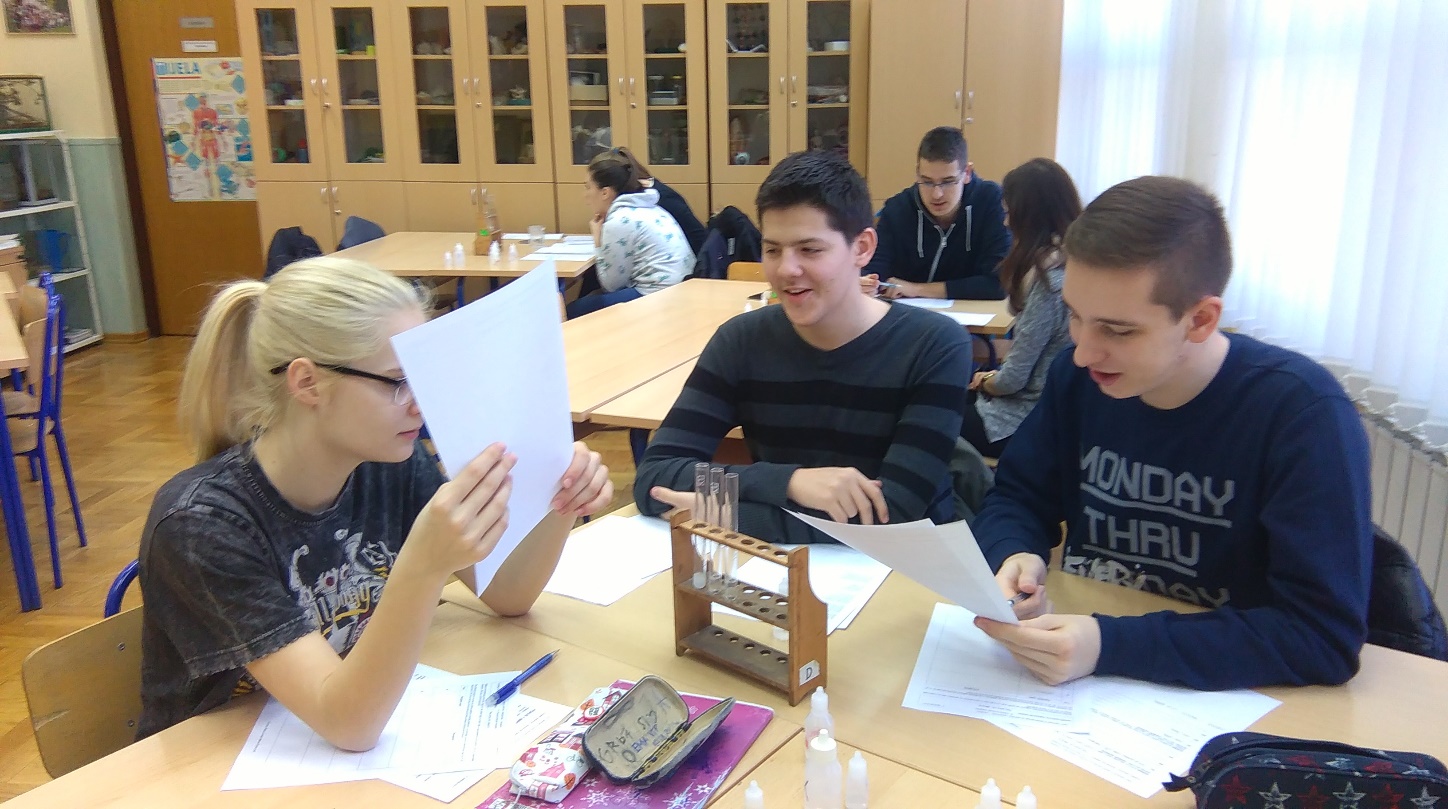 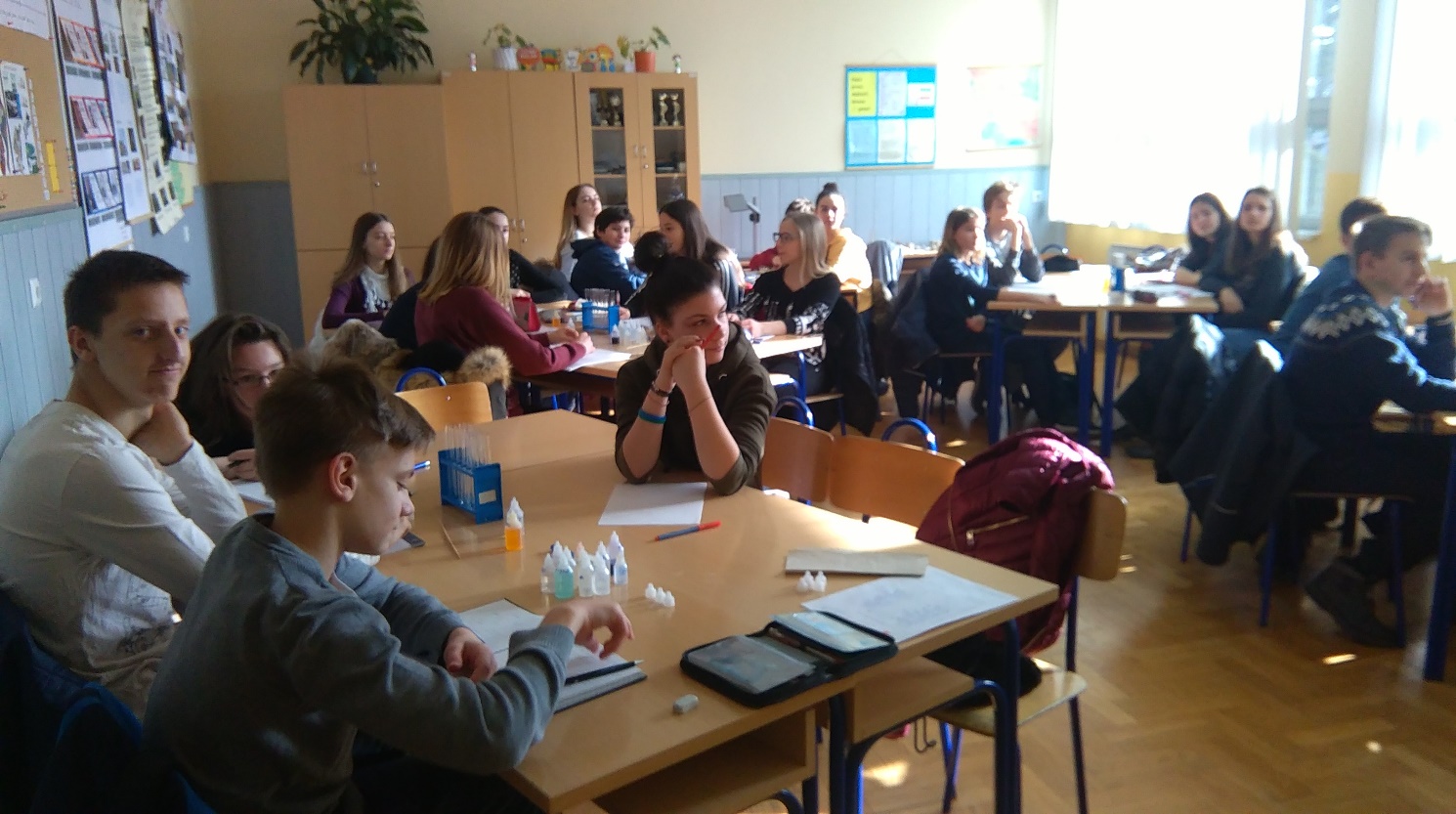 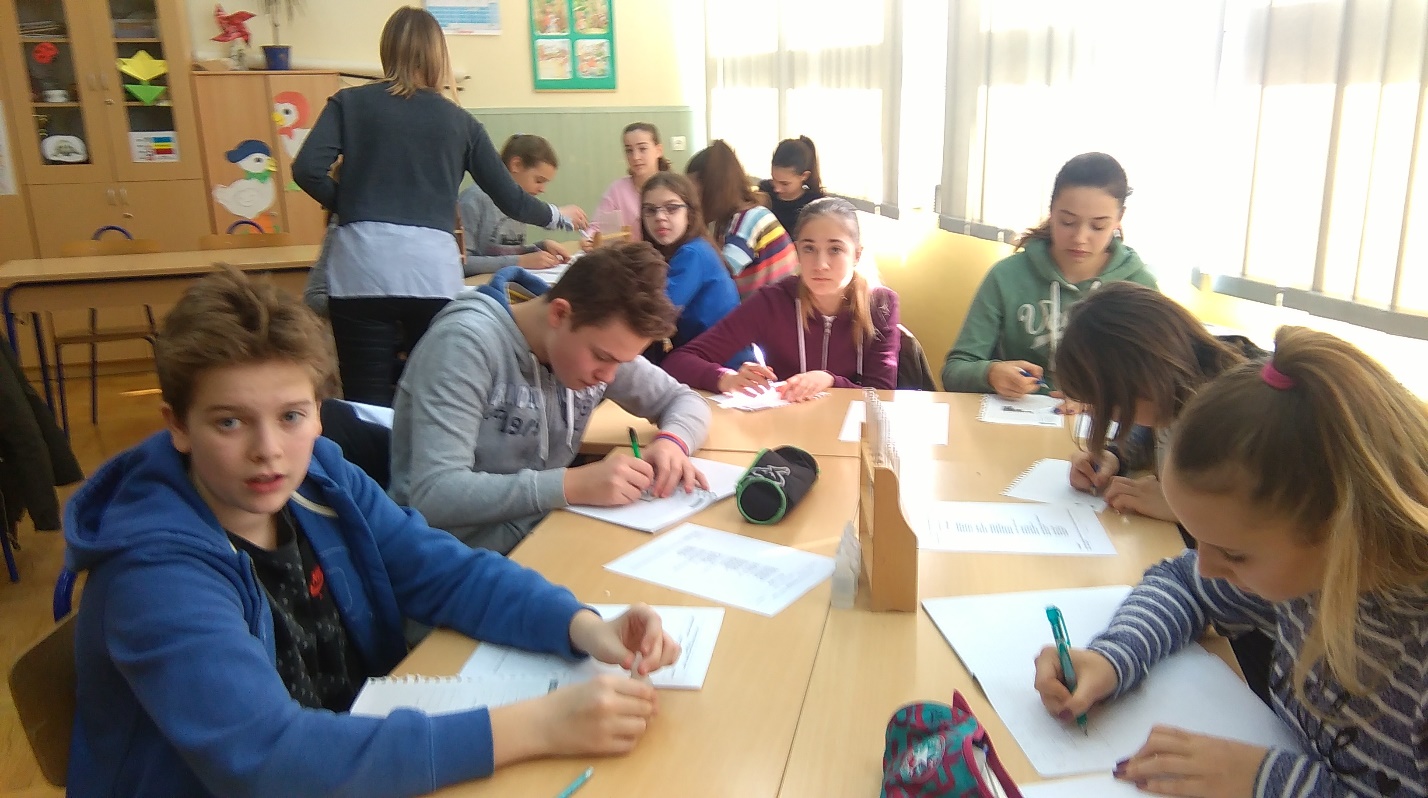